National Training Policy 2012
GROUP  5
Group Members
Ms Pallavi Gupta(GC)
Ms Vimla Nawaria
Ms Lalramdinpuii
Ms Sweta Satya
Mr Raghav Gupta
Sh Bhandaru Ratna Kishore
Sh Shreemant kumar
Ms Vanashree H
Ms Gunjan Vaish
Mr Rajesh Kumar
Sh. Amresh B. Pal
National Training Policy, 2012
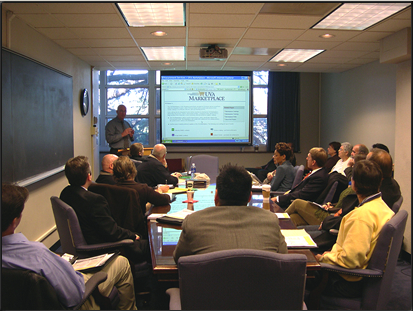 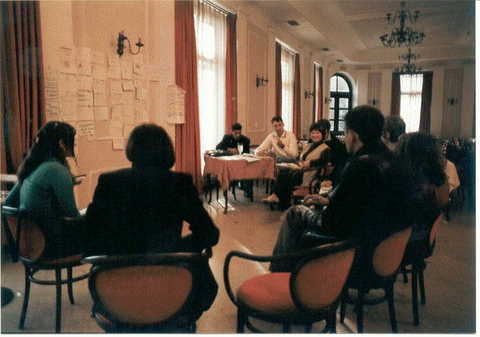 History
National Training Policy – issued in April 1996 - development of the human resources of the Government.
Following changes of liberalization and decentralization.
Consequent change in Human Resources Management of the Government necessitated new Policy.
Stakeholders
1. Primary stakeholders
Citizens of the country as a whole in various roles.
Vulnerable sections of the society-differently abled, senior citizens, SCs, STs and minorities. 
Functionaries of Panchayati Raj Institutions.
Functionaries of Urban Local Bodies.
2. Secondary stakeholders
Ministry of Personnel, Public Grievances and Pensions, Department of Personnel & Training (Training Division)
All Ministries/Departments/Organizations of Government of India providing training and funding to new entrants and to the existing cadres of civil service.
Training Institutions imparting core skills to equip the civil servants for strengthening the institutional mechanism.
All civil servants of the country from the lowest level to the highest level functionaries.
Drawbacks of Old Policy
Focus largely on rules and procedures governing the recruitment, retention and career development of the civil service.
Major focus on training of higher civil services 
Non recognition of importance of training of Group B and Group C employees
No focus on ensuring competency of individual performing a particular job
Objectives of New Policy
To develop a professional, impartial and efficient civil service that is responsive to the needs of the citizens.
To ensure that all levels of civil services are given adequate attention.
To impart requisite knowledge, skills and attitude for effective performance.
Actual improvement in the overall performance of civil servants.
Training Target
To equip civil servants with the competencies for their current or future jobs. Such training will be imparted:
(a) At the time of their entry into service, and
(b) At appropriate intervals in the course of their careers.
Training for all civil servants from the lowest level functionaries to the highest levels.
Opportunities for training not restricted only at mandated points in a career but provide flexible options.
Priority will be given to training front‐line staff, including training on soft skills.
Customer Orientation as well as quality of Service Delivery.
Role of Ministries/Departments
Appoint a Training Manager as the Nodal Person for implementation of the training
Create a Training Cell with HR and Capacity Building Professionals to assist the Training Manager
Classify all posts with a clear job description and competencies required
Develop Cadre Training Plans (CTPs), based on the competencies required and training needs
Link the training and development of competencies of individuals to their career progression 
Ensure that any non‐training interventions that need to accompany training interventions are also taken up suitably
Role of Training Institutions
Have the requisite staff, infrastructure and finances to perform their functions;
Move to becoming models of excellence in the quality of the training they impart and as learning
organizations through a process of self‐assessment and bench‐marking
Provide technical assistance and advice in preparation of annual training plans for the Ministry and in outsourcing training
Play a key role in assisting the Ministries/Departments in the process of shifting to a competency based‐framework for training (as applicable)
Funding
Each Ministry/Department/Organization shall provide adequate funding. 

Recommends moving to a competency‐based system wherein each Ministry/Department/Organization should set aside at least 2.5% of its salary budget for training.

Adequate funds for Domestic Funding for Foreign Training (DFFT) Scheme.
Public Good in this Policy
Scaling up of activities like JNNURM, MGNREGP,  NRHM,SSA etc by ministries.
Field attachments of officers in Gram Panchayats / Municipalities to familiarize with grassroots institutions.
To conduct field studies and research work.
Public Good 			(contd…)
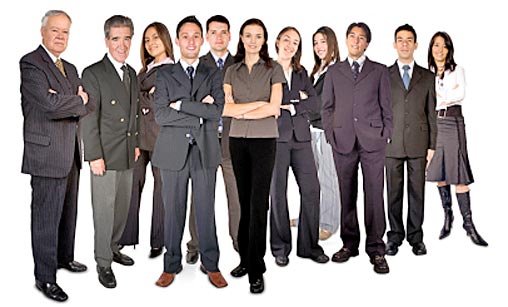 Training on ethics and values in public governance.
Distance and e-learning education.
Networking with other International Institutions.
Behavioral training and empathy for senior citizens, SCs, STs and Minorities.
Merits of the Policy
It builds competencies and skills at each level of Civil Services.
It enhances professional knowledge and skills needed for better performance of individual and organization.
It promotes better understanding of professional requirements as well as sensitizes to professional, socio-economic and political environment in which work is done.
Encourages foreign training for better exposure and latest inputs.
Demerits of the Policy
Ambiguity in how activities would be scaled up in various schemes.
The issue of whether an individual has the necessary competency to be able to perform the functions of the post has not been addressed.
Monitoring the qualitative progress of individual performance is inadequately addressed.
Implementation Issues
National Training Council to be chaired by Minister, Ministry of Personnel, Public grievances and Pensions to be constituted.
For monitoring and implementation of NTP a committee has been proposed, which will meet biannually.
To amplify and facilitate implementation, the training division of DoPT shall be the nodal agency.
The activities include the development of competency framework.
Capacity building for national flagship programmes.
Distance and E-learning.
Capacity building in states.
International perspective
Foreign training is crucial in order to see a broader global context in both policy formation as well as international best practices.
Since 2001, the scheme of domestic funding for foreign training (DFFT) has become the main source under which officers are now sent for foreign training.
Similar schemes catering to both short-term and long-term needs on specialized subject are under discussion.
Afterthoughts and Conclusion